品番:N2417
DXネイルケアセット6P
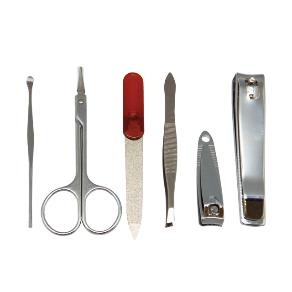 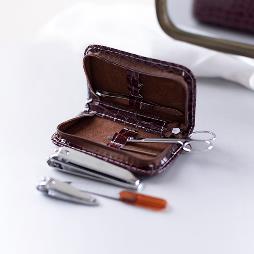 上代:\500(税込\550)
クロコダイル調のケースに
6種類の便利なネイルケアセット
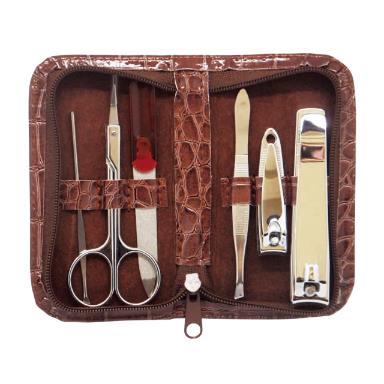 ■商品情報
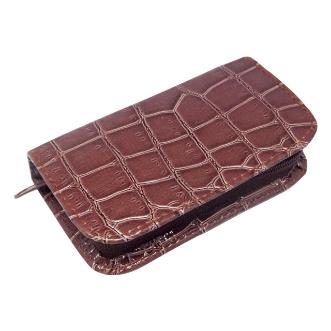 memo
■名入れ範囲
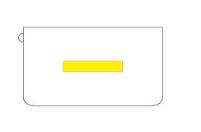 W50×H10mm